“The (Lack of) Anticipatory Effects of the Social Safety Net on Human Capital Investment”
Paper by Manasi Deshpande & Rebecca Dizon-Ross (2022)
Summary & comments by Kelsey Pukelis
Harvard Economics of Health Equity Reading Group
March 2, 2023
Research question
Do parents invest less (more) in children’s human capital if they know their children will (not) receive social safety net benefits as adults?


In other words, is there a “dynamic discouragement effect” of safety net benefits?
2
Why this matters: economic theory
Life-cycle models assume that agents choose human capital investment in early life to maximize aggregate utility over the life cycle

Intuition: if you expect your future consumption to be supported by govt transfers (i.e. non-work), you have less incentive to invest in human capital today

Basis of theoretical models of human capital accumulation, macro models 
(e.g., Guvenen et al., 2014; Heathcote et al., 2017; Stantcheva, 2017; Luduvice, 2021; Daruich and Fernandez, 2020)
3
Model details (Heathcote et al. 2017)
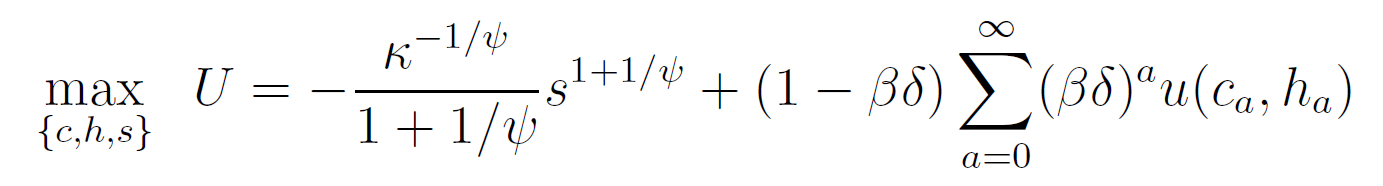 Future utility streams
Disutility of schooling today
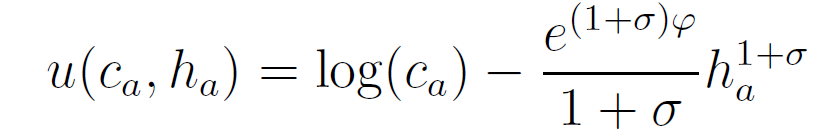 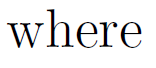 Disutility of work
4
Why this matters: American politics
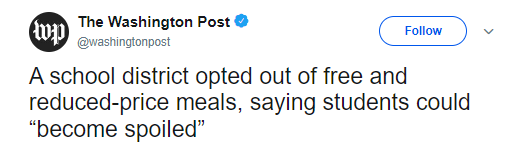 “Karin Rajnicek, a school board member, said the free [universal school lunch] program made it easy for families to ‘become spoiled.’”

“Darren Clark, assistant superintendent for business services, said there could be a ‘slow addiction’ to the service.”
(slightly different, but related to dynamic discouragement effect)
5
Why this matters: cost of redistribution
Dynamic discouragement effects make redistribution more costly
don’t invest in human capital → earn less as adults → less in taxes collected

“Our finding of zero dynamic discouragement implies that redistribution is less costly and that income can be redistributed more efficiently.”
6
Why is estimating a dynamic discouragement effect challenging?
Hard to isolate the anticipatory effect of future benefits from the contemporaneous effect of benefits


How to exogenously vary expectations of future benefits?
7
Key idea for this paper
Uninvesting in children requires that parents expect children to continue receiving benefits as adults
In reality, many children DO NOT continue receiving benefits as adults
Parents don’t know this
Claim: These inaccurate beliefs about the likelihood of future benefits could lead parents to underinvest in their children’s human capital.
Idea: correct beliefs w/ info intervention, see if parents’ investment behavior increases
If so, then supports the hypothesis of dynamic discouragement effect
8
Why might parents underinvest in children’s human capital?
Income effect: “because they do not expect their child to ‘need’ money from working in the future”
“expected government transfers reduce the child’s expected marginal utility of earned income in the future”

Substitution effect: because of the phase-out design of transfer programs, a child’s adult benefits will be reduced if they work as an adult
9
Outline
SSI context & removals

Experimental design

Results

Mechanisms

Discussion, especially takeaways for young researchers
10
Study context: SSI & removals
11
Context: SSI basics
Supplemental Security Income (SSI) = cash welfare program for disabled children and adults
Totals
$51 billion in cash payments in 2022
1.0 million children
5.5 million adults
Focus on children
Cash benefits
Most receive $10,000 / year = 50% of household income
(Other 50% comes from parent earnings)
Categorical eligibility for Medicaid (most states)
12
SSI medical eligibility
Disability definition differs between children + adults

Adults: inability to work
Specifically, inability to earn more than $1,350 / month: “substantial gainful activity”

Children: functional limitations that limit age-appropriate activity
Including social interaction and school performance

This makes removal from SSI very likely at age 18 medical reviews
13
How do medical conditions differ b/w adults & children?
14
SSI medical eligibility
Different SSI eligibility criteria for adults and children leads to large removals of the caseload at age 18

40% removal rate of all SSI children


70% removal rate of SSI children with mental and behavioral conditions
15
Summary stats, experimental sample
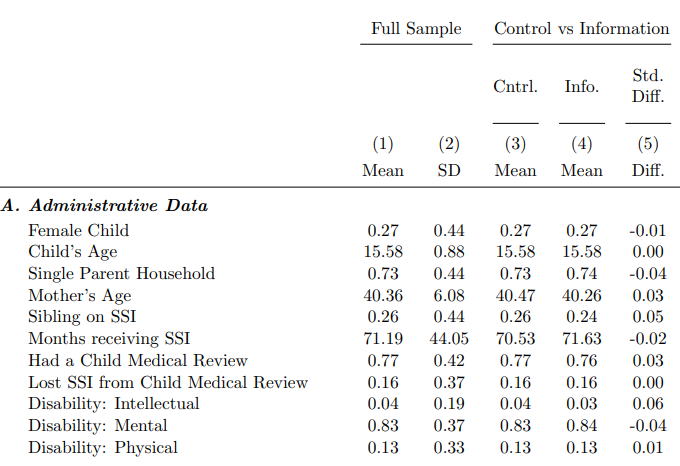 16
Summary stats, experimental sample, cont.
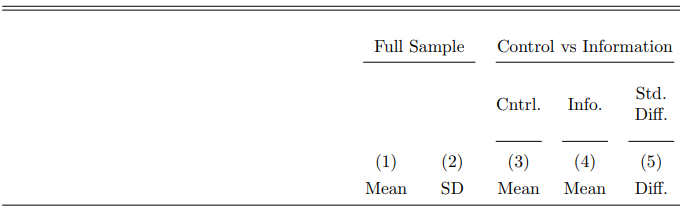 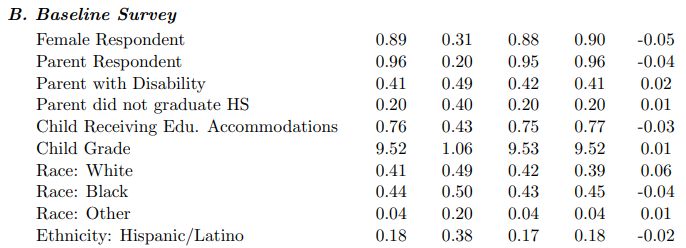 17
Financial eligibility for SSI
Max annual amount for:
An individual in 2022: $10,092 
A couple: $15,137 (ssa.gov) 

Amount is reduced by income, including:
earned income
unearned income
cash & in-kind benefits
Most children qualify for max annual benefit of ≈$10,000
18
SSI benefit size
Financial eligibility for SSI in adulthood
$10,092
Benefit reduction rate = 50%
Earned income
$18,000
Small amount 
excluded
19
Baseline human capital investments in SSI kids
Vocational rehabilitation services
Goal: prepare disabled youth for postsecondary education and/or employment
Take-up rates very low: 10-15%


High school completion rate: 48%
20
Relationship between parent and SSI child
61% of parents say their child will continue living with them in adulthood
65% of young adults who received SSI as children actually live with their parents in adulthood (National Survey of SSI Children and Families)

30% of parents say they will support their child, even if the child lives separately
21
Aside: SSI removal consequences
Youth removed at age 18 recover ≈1/3 of lost cash income through earnings (Deshpande 2016)

Youth removed at age 18 make up some lost income through criminal activity (Deshpande & Mueller-Smith 2022)
SSI removal increases criminal charges by 20% over the next two decades 
Shocking fact: removed youth are “twice as likely to be charged with an illicit income-generating offense than they are to maintain steady employment at $15,000 / year”
22
Experimental design
23
Key idea for this paper
Uninvesting in children requires that parents expect children to continue receiving benefits as adults
In reality, many children DO NOT continue receiving benefits as adults
But parents don’t know this
Idea: correct beliefs using information intervention in RCT
identify effect of beliefs about the availability of SSI in adulthood → parents’ human capital investments in their children
Recall: Isolate the anticipatory effect from contemporaneous effect
24
Parents’ inaccurate beliefs about removal
Beliefs about removal rates are very inaccurate 
(All #’s below are from the experimental sample)
Range of predicted “truth”: 35% - 95% 
2/3 of SSI child recipients
Avg “truth”: 70% 
Avg belief: 20%
More than half of parents think there is a 0% chance of removal
Note: people may behave even differently in the face of this certainty
25
Parents’ inaccurate beliefs about removal
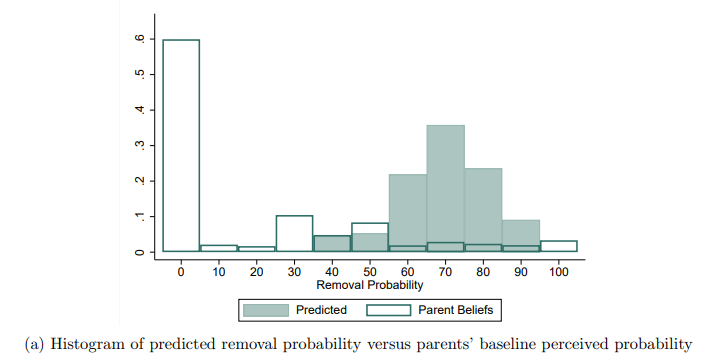 26
Parents’ beliefs are uncorrelated with “truth”
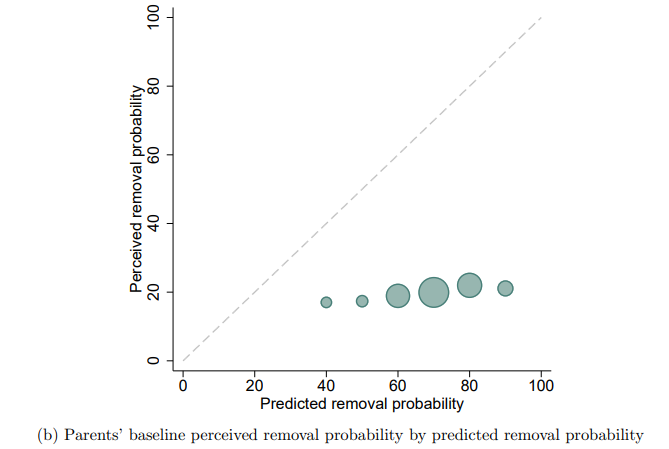 27
Parents’ inaccurate beliefs about removal
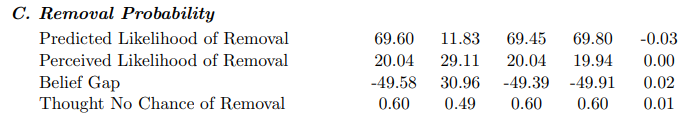 28
Study sample
Sampled 37,000 parents of SSI children from SSA admin data
Stratified by state & above/below-median removal probability within state
National sample, with oversampling from states with extra admin data for additional outcomes

Children close to age of removal (aged 14-17)

Mailed letters with info on web survey + reminders 

17% sample inclusion rate → N ≈ 6,000 

SSA admin data shows no meaningful selection of final sample
29
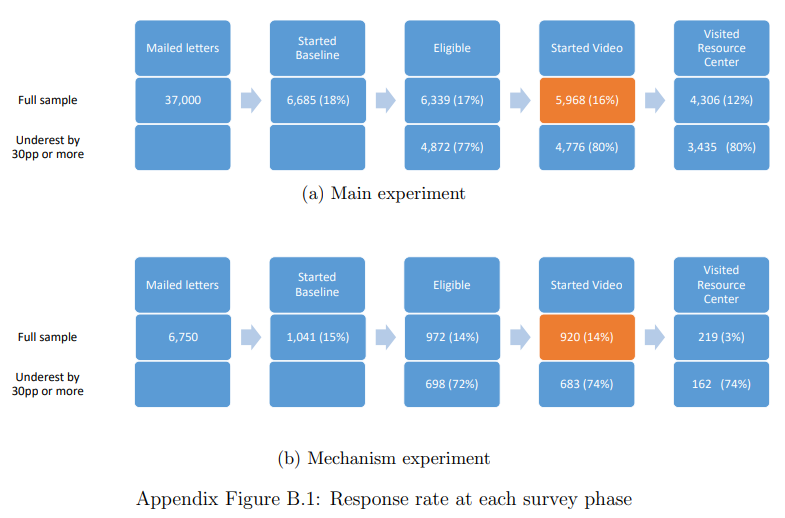 30
Info Treatment
Treatment groups received tailored information on their child’s predicted likelihood of SSI removal at age 18


“[Your child] will most likely not receive SSI benefits as an adult. If that happens, they will not receive any monthly payments from SSI...and they will need to find other sources of income to support themselves.”
31
Info Treatment: https://youtu.be/57jvdStkhd4
32
Control groups
Goal of intervention for control groups: maintain similar length and salience of SSI, but with innocuous information:

Geography: info about the geographic distribution of child SSI recipients across the U.S.

History: info about the history of the SSI program

Front and end of video kept the same
33
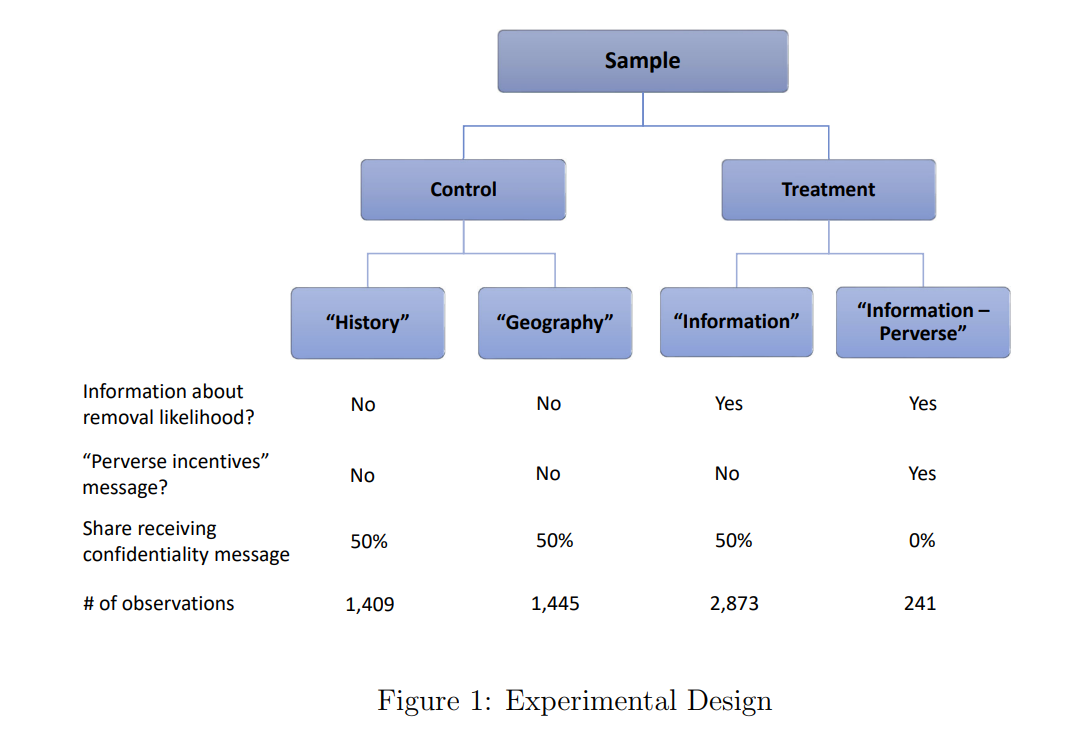 34
Primary outcomes: parents’ investments in human capital
35
Secondary outcomes (survey)
Parents’ intentions for children to attend college

Parents’ intentions for children to work in young adulthood. 

Parents’ interest in saving for their child’s future 
Provide info on ABLE savings accounts in the Resource Center
Outcome: requesting an email for how to sign up
36
Strengths: outcome measurement
Primary outcomes intend to capture different channels of possible effects

 Outcomes were selected based on extensive pilots and focus groups & calibrated for power
E.g. in pilots about half preferred $300 in tutoring to $50 cash

Can show that participants value these resources
Revealed preference: 30% take-up among control group
For 3 of 4 outcomes, most parents say the resource would be “extremely” useful

Evidence supports that outcomes (e.g. job training) are worthwhile, economically meaningful investments
37
Discussion: outcome measurement
What if families still don’t value these offered resources?
E.g. if families’ desired investments in human capital are more “lumpy”

Minor concern: perceived likelihood of winning tutoring vs. cash, based on what other people might be choosing?

This makes me almost more interested in the secondary outcomes
Although there’s a clear argument against using stated beliefs
38
Results
39
Immediate “outcomes” checking that videos were understood
Knowledge check questions
E.g. what fraction of children with their child’s removal probability were removed at age 18


≈75% answer correctly on first round


≈96% answer correctly on second round
40
First stage: treated parents update beliefs based on info
Perceived likelihood of removal (-20 pp)
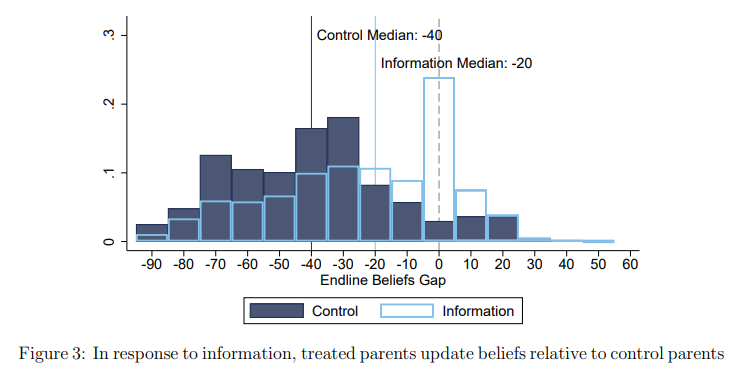 41
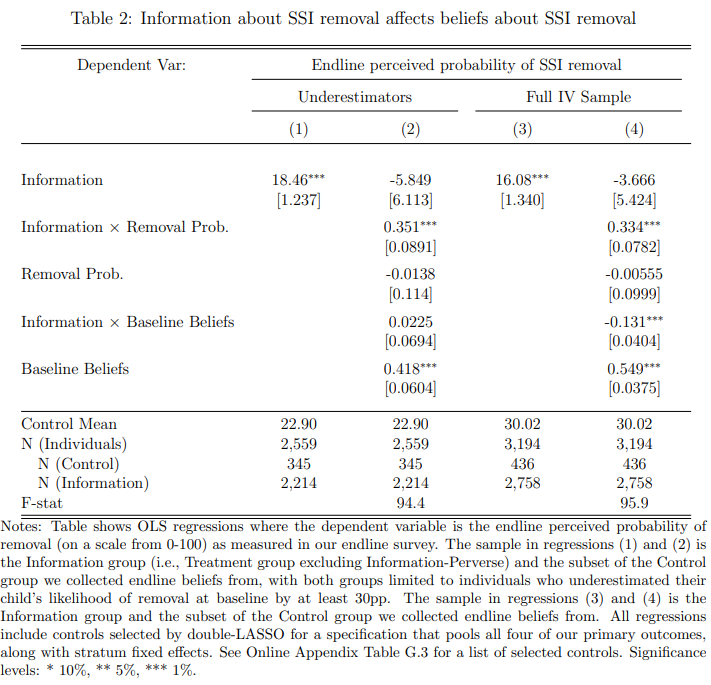 First stage
Main reduced-form results limit to “underestimators”: 80% of individuals who underestimate likelihood of removal by 30pp+
42
First-stage: beliefs persisted in the short-run
End of Resource Center: asked 5-point Likert scale question about likelihood of removal
50% response rate among those eligible to answer question

Treatment effect is similar to endline survey

Concern: Will beliefs persist in the medium- or long-run?
In main experiment, this is still the same day
In small mechanisms experiment, this is 11 days later, on average
Challenge: getting people to come back for additional survey rounds
43
First stage robustness: beliefs affect slightly different intermediate outcomes
Small mechanism experiment: N = 1,000  14% response rate 


Treatment increased demand for a hypothetical insurance product to insure against the loss of SSI benefits (+10 pp)

Treated group has more negative emotions
More likely to report feeling “discouraged”
Less likely to report feeling “hopeful”
→ possible effects of interventions on parent mental health in LR?
44
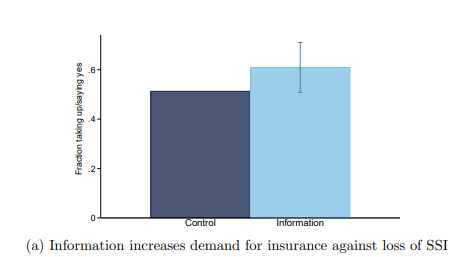 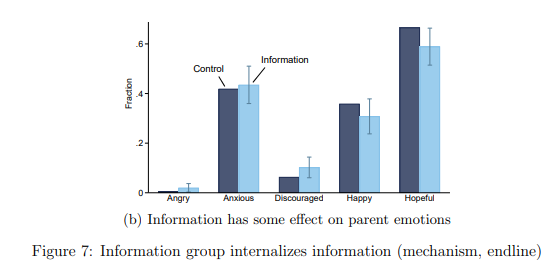 45
Zero effect on investments in children’s human capital
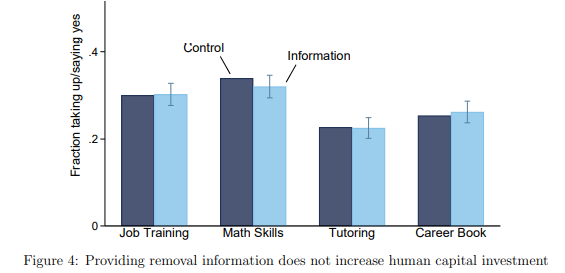 46
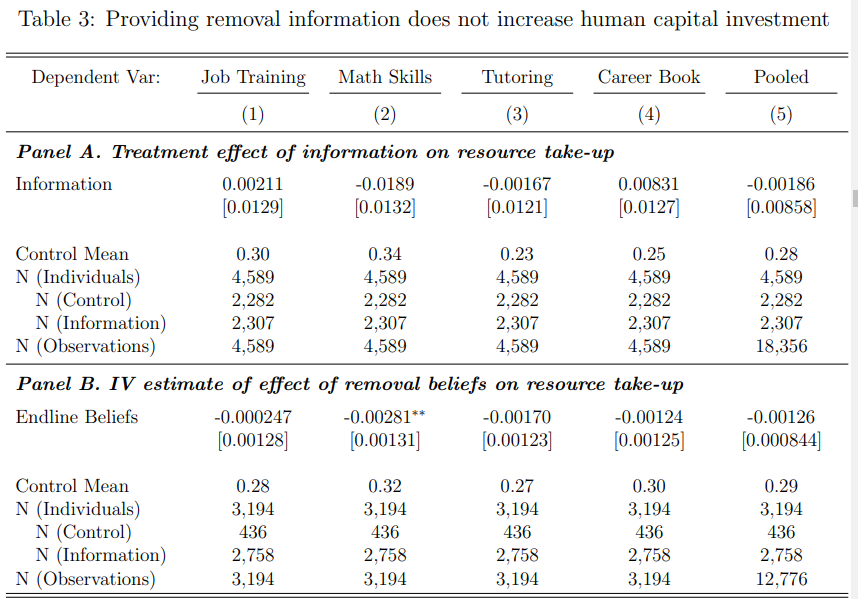 47
How precise is the null effect?
Pooled estimate can rule out that information increased take-up of the investments by more than 1.5pp, of a base of about 29%.

1.5pp is small relative to differences in investments between different subgroups:
parents who do / do not believe college has a high return (8 pp)
Parents above / below median “it’s too early to plan for my child’s future” (11 pp)
Parents who think resources are extremely useful / not (17 pp)
48
How precise is the null effect?
Can rule out effects larger than 5% 
(5% = 1.5 pp over control mean 28%, from pooled estimate)

A relevant model (Heathcote et al. 2017) predicts the info intervention should increase investments by 11%

Qualitative interviews with counselors who work with SSI families predicted positive effects

Expert survey
97% predicted a positive effect
Avg expert prediction: 34% (14 pp)
49
How precise is the null effect? Expert survey
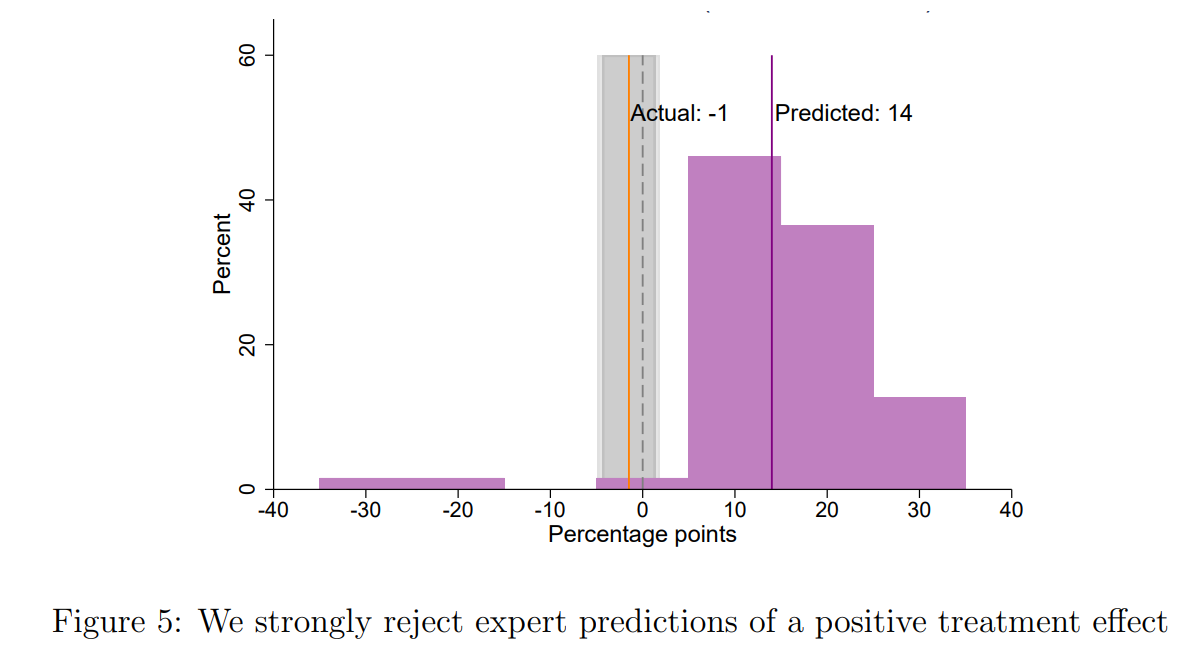 50
Mechanisms
51
Mechanisms set-up
Parents understand income effects…
A majority believe that losing SSI would be a major financial shock
81% of treated parents said they would be “much” or “somewhat” worse off

…and understand substitution effects…
i.e. they understand that receiving SSI benefits as an adult decreases the financial returns to work
~2/3 of parents perceive the marginal tax rate to be 50% (correct) or 100%
52
Mechanisms set-up
…and they believe that human capital investments would increase earnings…
Nearly 80% of parents say high school would increase their own child’s earnings from work “a little” or “a lot”
Many parents say 4-year college would increase their children’s earnings enough to cover the cost
…and have (over)-optimistic beliefs in their children’s abilities.
64% think their child could attend college
84% expect their child to have a part-time or full-time job in adulthood
Why then do these updated beliefs not translate into more human capital investment?
53
Why don’t parents invest? Key factor
Treatment increased parents plans to work more to recover the lost income (+9 pp)
From small mechanism experiment: N = 450
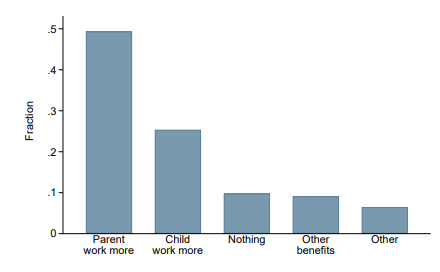 54
Why don’t parents invest? Medium factors
Non-financial objectives
E.g. wanting their child to achieve their potential 
E.g. key margin is high school completion, and want to avoid the stigma of dropping out of high school


Parents are close to time, $, and bandwidth constraints for making investments in children
55
Why don’t parents invest? Less relevant factors
Wealth effect: loss of permanent SSI income → decrease in college-going plans
Suggests that parents believe they can no longer afford college without SSI
But cannot account for null treatment effect 
for e.g. job training (an alternative to college)
& still no treatment effect among parents who are less credit constrained

High discount rates (i.e. impatience, not forward-looking)
No evidence to support
56
Study takeaways
Internal validity of this study is quite convincing
A “template paper” for running a beliefs-related experiment


External validity is more shaky
Do we think these results apply to other, particularly non-disabled,  populations?
57
External validity considerations
What if effects are asymmetric?
i.e. if the effect of taking (expected) benefits away is not the same as providing new benefits?

What if parents expect to be responsible for taking care of their disabled child?

What if SSI households face more constraints on human capital investment than the average household?

Potential to consider real human capital investments using admin data in the future?
58
Takeaways for young researchers
59
Research-related lessons: general
A project where null effects are interesting

Rewards to depth of contextual knowledge
I suspect that authors did not expect to do this project, until learning how inaccurate beliefs were

connections to admin data
oversampling in states where they had connections to state admin data for later outcomes
Sampling from admin data to test selection into experiment
60
Research-related lessons: experiments
A lot of background qualitative work and piloting
E.g. to determine video was the best way to communicate info to parents

Running an information intervention: stages of intermediate outcomes to show that the intervention worked

Validating unconventional outcome measures
i.e. checking that stated and revealed preference showed that parents value the resources they offered (e.g. tutoring)
61
Thank you!
62
Appendix: perverse incentives
63
Ruling out an alternative effect
Alternative effect they want to rule out: “perverse incentive effect”

If parents believe that children with higher human capital are more likely to be removed…

…then increasing the perceived likelihood of removal (through the info intervention) could lead parents to actually decrease human capital investments (to prevent SSI removal).
Would offset main treatment effect of info potentially increasing human capital investment
64
2 sub-treatments to address possible  “perverse incentives” channel
1) Confidentiality: Parents also told that their take-up of resources will be kept confidential
i.e. It would not affect their child’s chances of removal
Meant to dampen perverse incentives
Cross-randomized

2) Info-perverse: provide true information about what factors SSA considers in the age 18 removal decision
i.e. so that parents could know – and potential control – what factors do / do not affect removal
Meant to amplify preserve incentives
Separate treatment arm
65
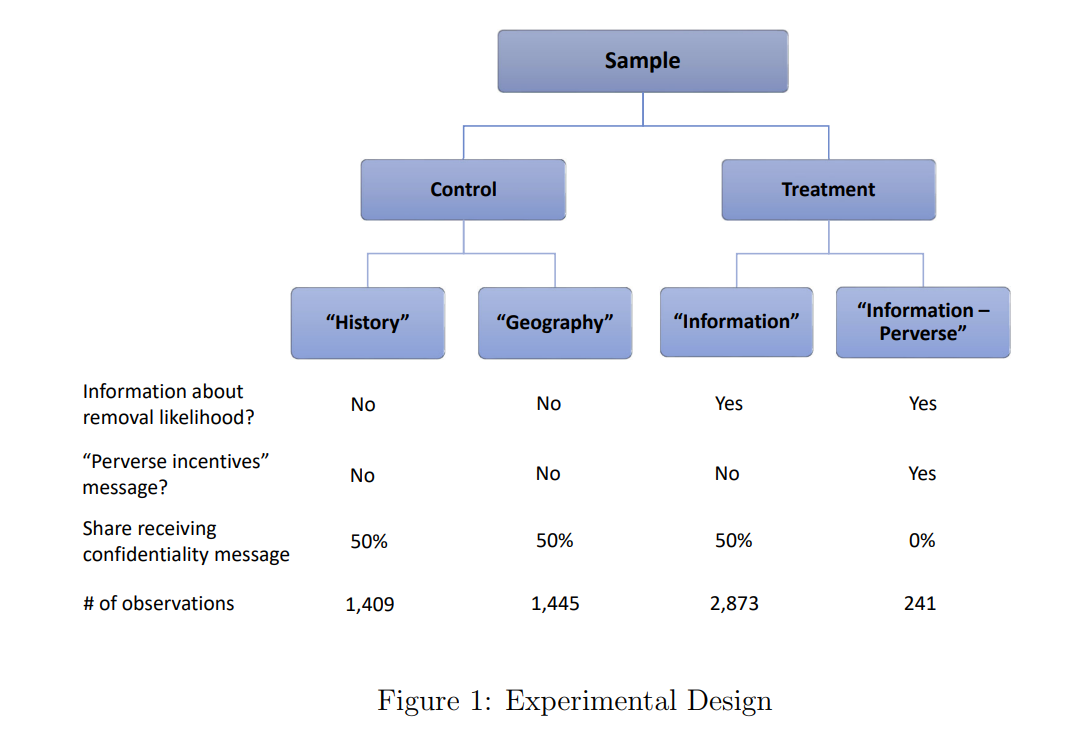 66
Evidence against this hypothesis
At baseline: if anything, parents thought that having higher human capital leads to a lower (not higher) likelihood of removal


No effect of “perverse incentive” sub-treatments
So the authors largely ignore this when discussing the main results
67
Appendix: Extras
68
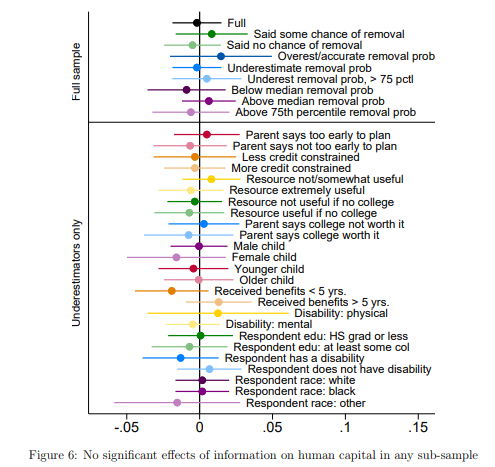 Null results across subgroups (pooled specification)
69
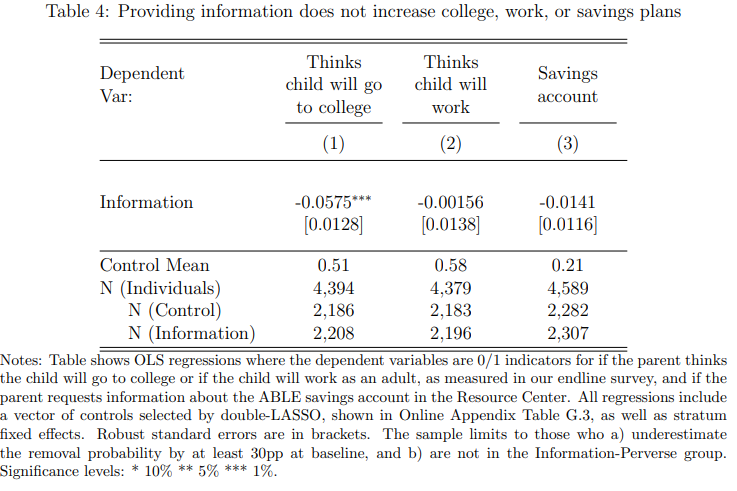 Null or opposite effects on secondary outcomes
70
Aside: IV specifications
Instrument for endline beliefs (D) using:
Information
Information X actual removal probability
Information X baseline perceived removal probability

Intuition for interactions: reduce monotonicity concern
Effects of info intervention could be non-monotonic since parents could update beliefs upward or downward, based on initial beliefs

IV results are also nulls, as expected given null reduced-form effects
71
Survey belief questions
Do you think there’s any chance [KID] will stop receiving SSI benefits over the next 10 years? [No, there is no chance that [his/her] benefits will stop. / Yes, there is some chance that [his/her] benefits will stop.] 
(If “Yes”) How likely do you think it is that [KID] will stop receiving benefits? [10% (highly unlikely to lose benefits) / 20% (unlikely) / 30% (some chance) / 40% (could very well) / 50% (good chance) / 60% (likely) / 70% (probably) / 80% (most likely) / 90% (almost certainly) / 100% (certainly will lose benefits)]
72
Aside: predicting SSI removal probability
OLS prediction: Regressed an indicator for not being on SSI at age 19 on:
Sex
diagnosis (primary and secondary diagnosis code)
medical diary (which determines how often they face review, generally based on severity or expected recovery)
family structure
# of years on SSI
# of moves
age at last medical review
number of older siblings who received SSI
Race
parental earnings
3-digit zip code 
R-squared = 0.216
Applied to the universe of all current SSI recipients
Tried fancier ML things (e.g. LASSO), but ended up just going with OLS
73
Deshpande (2016)
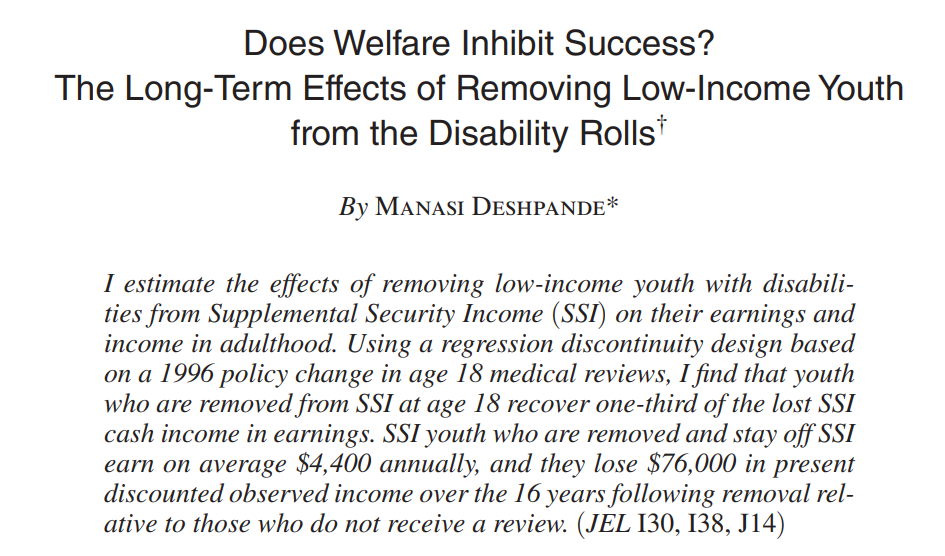 74
Deshpande & Mueller-Smith (2022)
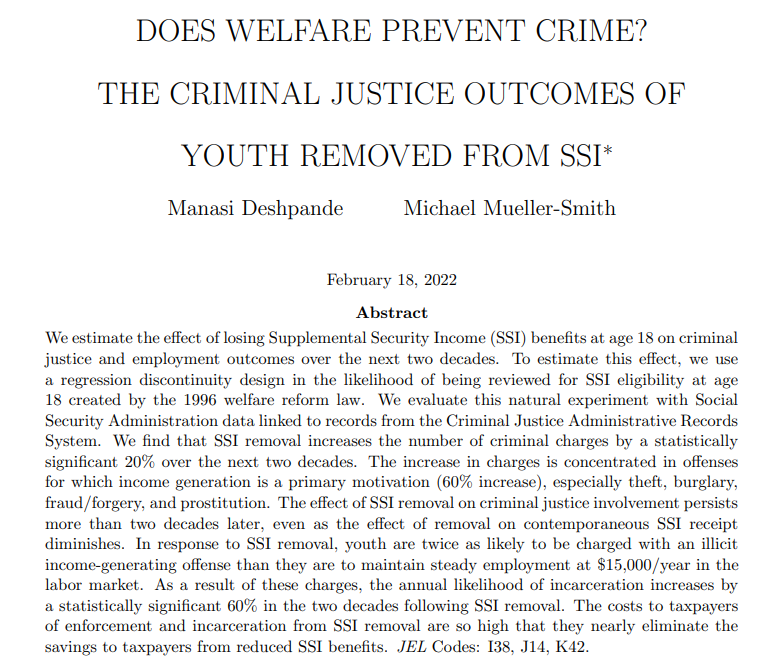 75